Dental Safety
Chain of infection
Infectious agent
A pathogen must be present in sufficient numbers to cause infection. The organism must be virulent(strength of the organism).
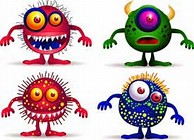 Reservoir
A place where microorganisms normally live and reproduce. Ex. Humans, food, water, animals and BIOBURDEN( organic materials such as blood and saliva).
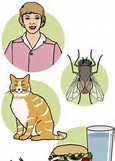 Portal of Exit
Mode of Transmission
How the infection will be carried to the new host
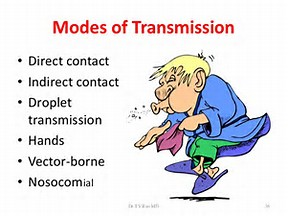 Portal of entry
A means of entering the body. That can be the mouth, nose, break in the skin by a needle stick, a cut, or even a bite.
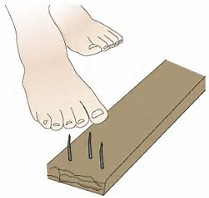 Susceptible Host
A person who is unable to resist infection by a particular pathogen.
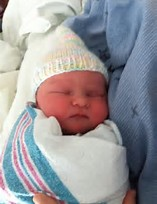 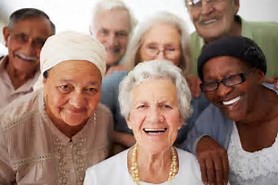 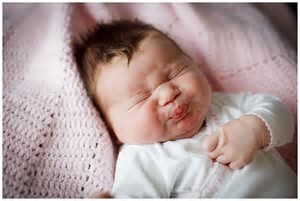 Types of infection
Acute- symptoms are severe and appear soon after the initial infection. Short duration.
Chronic- microorganism is present for a long duration, maybe life. May be asymptomatic.
Latent- persistent infection where symptoms come and go. (Cold Sores)
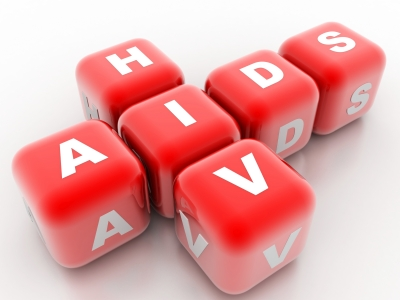 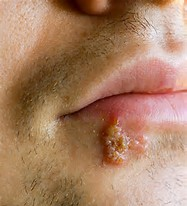 Modes of disease transmission
Infectious disease- one that is communicable or contagious( spread from one host to the next)
Direct transmission
Person to person contact- droplets from sneezing or coughing, unprotected contact with an infection.
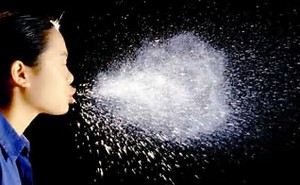 Indirect trans.
When microorganisms first are transmitted to an object , then someone touches that object or surface.
Airborne Trans.
AKA droplet infection- spread of disease through droplets of moisture that contain bacteria or viruses.
Aerosol, Spray, Spatter(size of the droplet)
Can contain blood, saliva, and nasopharyngeal secretions
Parenteral
Through the skin, as with cuts or punctures.
Bloodborne Transmission
Through direct and indirect contact with blood and other body fluids. Especially Saliva
Food and Water Trans
Contaminated food or drinking water. Undercooked food or not refrigerated and or water containing human or animal fecal matter.
Fecal -Oral
Handwashing can prevent this.
Immune System
Immunity allows the body to resist disease and prevents foreign bodies from causing infection
Disease Transmission in the Dental Office
Patient to dental team
Dental team to patient
Patient to Patient
Dental office to community
Community to Dental Office
Standard and Universal Precaution
Same thing except the CDC named it Standard as a way of saying it should be the standard way of care.
Occupational Exposure
Table 19-1 on page 289 (Draw this chart)
The BBP standard requires all dentist/employers to offer the HBV vaccination to all employees whose jobs include category I and II tasks
Sharps containers
Handwashing
You must wash your hands before donning gloves and immediately after you remove them.
Pg 291
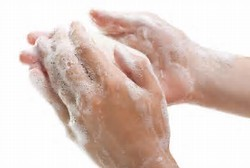 PPE
What are some examples?
What should you wear
On your paper, write something that takes place in the dental office. Then write each piece of PPE you should wear.
Ex. Processing a x-ray- Gloves, Gown
PPE
Protective clothing should be made of fluid resistant material. Why?
Cover as much skin as possible
Sleeves should be tucked in gloves. Why?
Masks
Masks should be changed after each patient or when the mask gets wet.
Remember the outside of the mask is highly contaminated
Eyewear
Protects eyes from aerosol pathogens and flying debris. You should have coverage on the sides as well as the front.
2 types of eyewear 1. protective side shields 2. clear face shields
Patients should be provided with eyewear. Why?
Latex Allergy
The primary cause of death associated with latex allergies is anaphylaxis(closure of the airway)
Latex sensitive pts
Vinyl/ non latex gloves and products
Infectious or Regulated Waste(Biohazard)
Is contaminated waste capable of transmitting an infectious disease. Never dispose in general waste
Saliva Ejectors
Backflow from low volume saliva ejectors occurs when the pressure in the patients mouth is less than that in the evacuator. This backflow can be a potential source of cross contamination between patients.
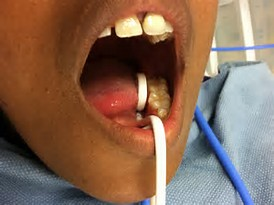 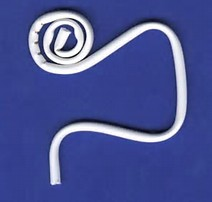 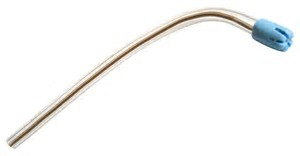 Pre procedural Mouth rinse
Rinsing with a antimicrobial rinse before a procedure. It is intended to reduce the number of organisms released during the dental procedure
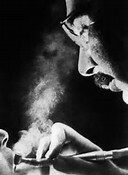 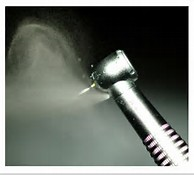 M. tuberculosis
The microorganism that causes TB. It is spread by airborne infective particles when the patient sneezes, coughs, or even speaks. The particles can remain in the air for hours. Infection occurs when the bacteria is inhaled by a susceptible host and then travels to the lungs. This bacteria can remain alive in the lungs for years(latent TB)
Applying First Aid After an exposure Incident
Pg. 307
Handwashing before gloving
Pg.308
Applying Alcohol based hand rubs
Pg 309
Putting on/Removing PPE
Pg. 311-313
Disinfecting an Alginate Impression
Pg.313